Внешняя политика  Александра 2
(история России 9 класс)
[Speaker Notes: 1]
Основные задачи внешней политики России во второй половине XIX века:
Выход России из                                               направление :                         
      Парижского мира                                            Европейское

Расширение влияния в 
      европейских делах                                         Европейское

Укрепление позиций в регионах,
      граничащих с Россией                                   Среднеазиатское
                                                                                  Дальневосточное
Министр иностранных дел России1856-1882гг.
1.Европейское направление
Выход России из Парижского договора:
     - 1856г. «Россия не сердится. Россия сосредотачивается»

     -1866-1870гг. Сближение России с Пруссией

     -1870г. «Циркуляр М.Горчакова» о выходе России из Парижского договора

     -1871г. Лондонская конференция(протокол об  отмене нейтрализации Черного  моря)
Канцлер Пруссии и объединенной Германии Отто фон Бисмарк
Расширение влияния в европейских делах- 1873г. «Союз трех императоров»
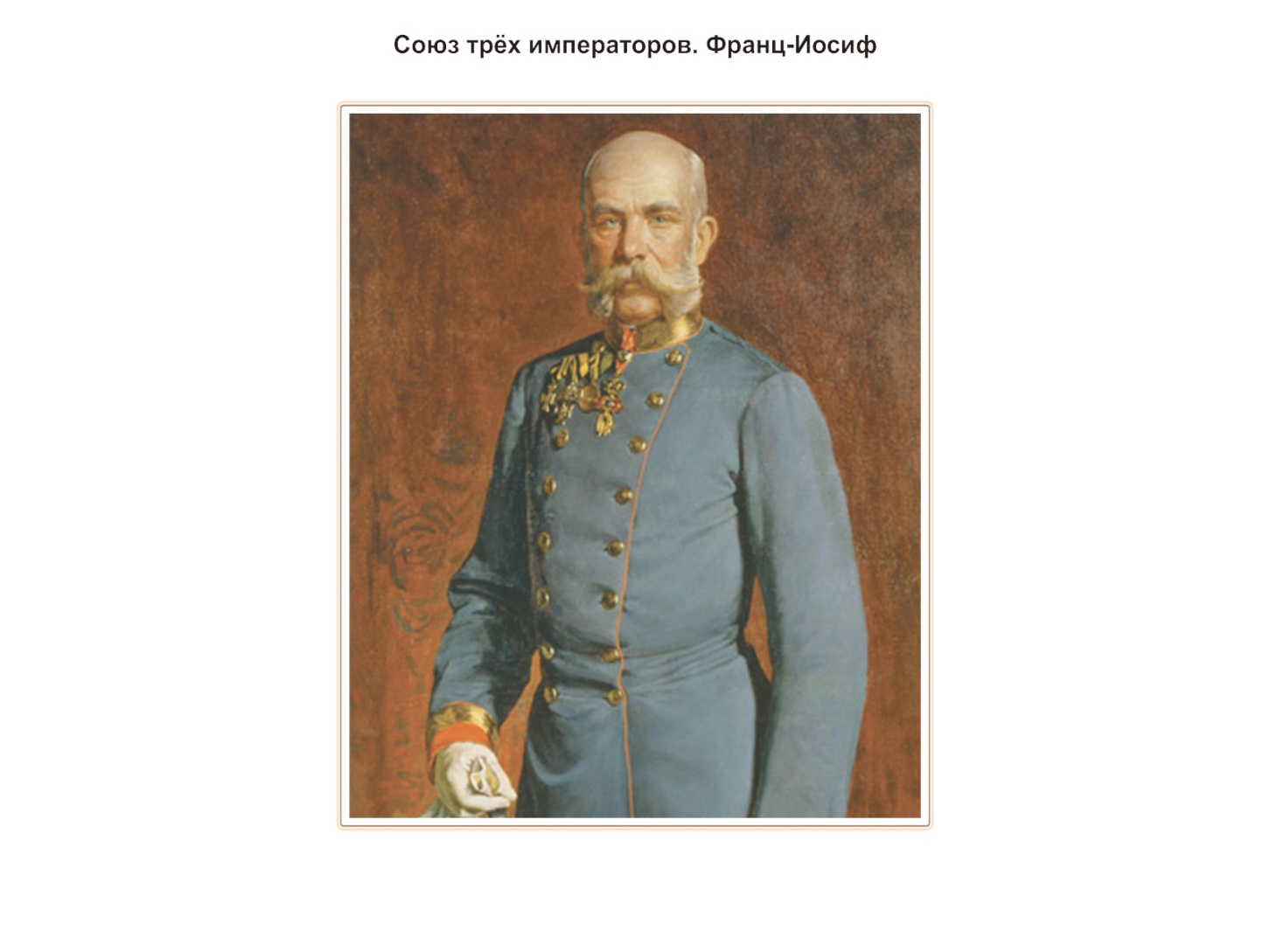 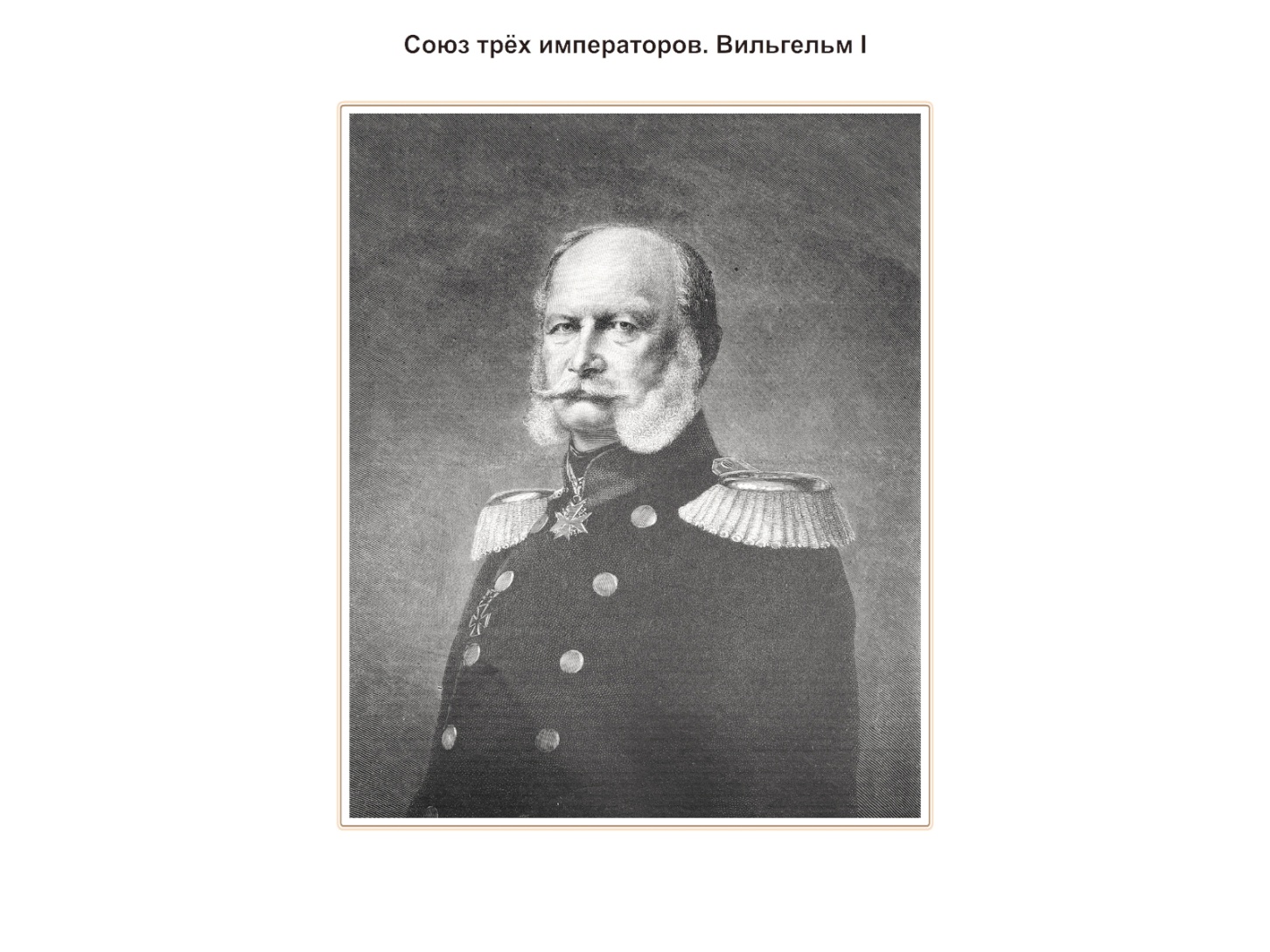 2.Среднеазиатское направление-1864г.-начало военного наступления
1865г-взятие Ташкента
1868г.-взятие Самарканда
1873г.-вассалитет Хивинского ханства, Бухарского эмирата;
1876г.-присоединение Кокандского ханства;
1881г.-захват Ашхабада



              установление влияния России в Средней Азии
3.Дальневосточное направление
1858г.-Айгунский договор с Китаем(граница по р.Амур)
1860г.-Пекинский договор с Китаем (присоединение Уссурийского края)
1855г.-договор с Японией (Курилы за Россией)
1875г.- договор с Японией (Курилы- Японии, Сахалин –России )
1867г.-продажа Аляски и Алеутских островов США